Session 3: Conducting Relevant Data Analysis
Building the Case 
Expanding Access to Public and Private Insurance Funding for Early Intervention
Overview of the Case Building Series
Session 1: Getting Started and Building Relationships
Session 2: Establishing State Context
Session 3: Conducting Relevant Data Analysis
2
[Speaker Notes: We want to remind you that this series is designed to support your efforts to plan for and build your State specific case for expanding access to Medicaid or Private Insurance.  

In the session so far, we have talked about key components that can influence the success of your efforts and desired outcome. We have discussed the importance of relationships, both internal and external. We have focused on the importance of understanding the current political context of your state and how that could impact your desired outcomes and finally we have explored the critical information about Part C that individual(s) who are making the decision of go or no go will need.]
ECTA Systems Change Model-Framework Connections
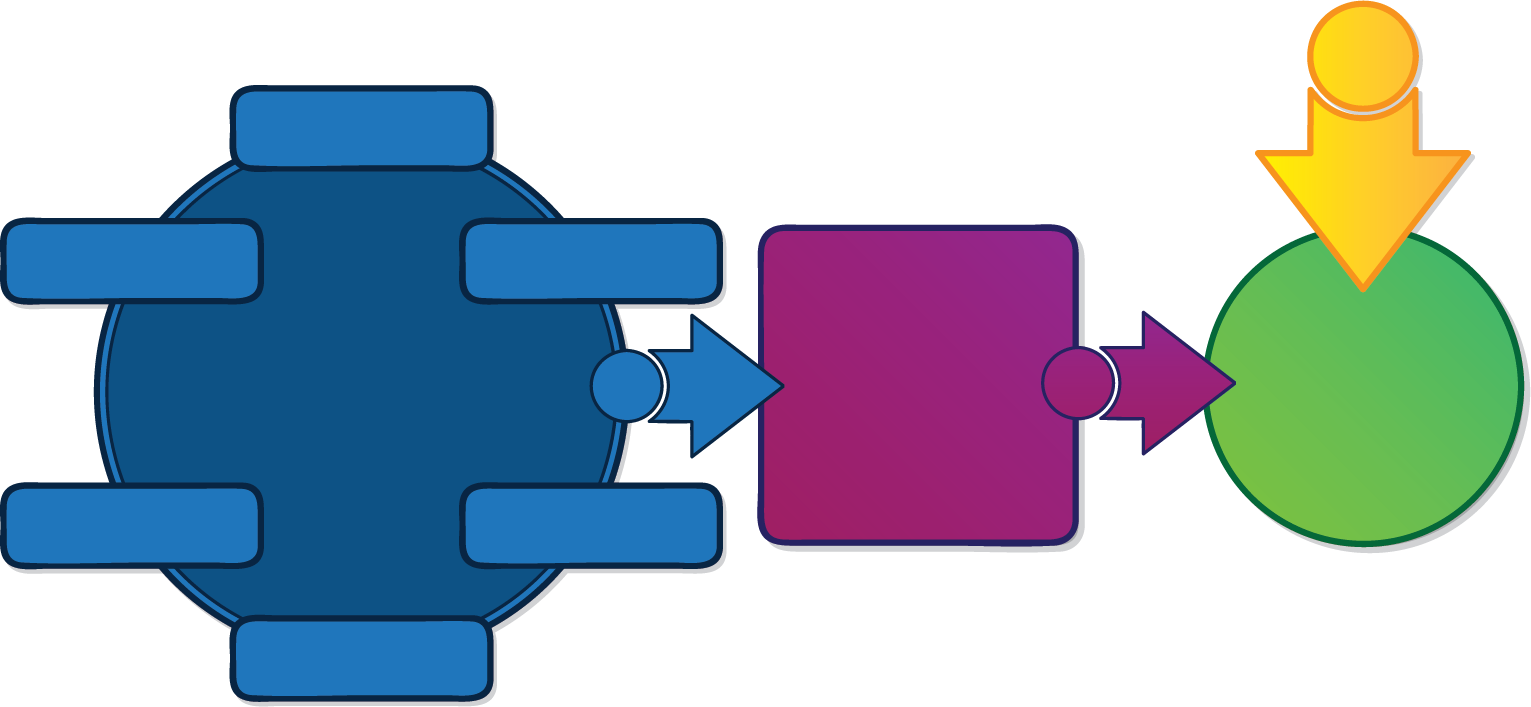 Finance Planning Process/Forecasting
Fiscal Data
Procurement
Resource Allocation, Use of Funds and Disbursement
Monitoring and Accountability of Funds and Resources
Governance
Result
Quality
Standards
Finance
Implementation
of
Effective Practices
Positive outcomes for children with disabilities and their families
Building
High-Quality
Systems
Accountability & Quality Improvement
Personnel / Workforce
Data
Systems
3
[Speaker Notes: You are aware of the different components of the system framework. For today's webinar, we are focusing on Finance and Data and their impact on the work that you will need to do to build your case.  Within the subcomponent of fiscal data, there are two related quality indicators around using fiscal data at the state and local levels.]
Session 3 Focus
Fiscal Data
What do you need to collect?
What type of analysis needs to be done?
How do you present the data to ensure its understanding and effectiveness?
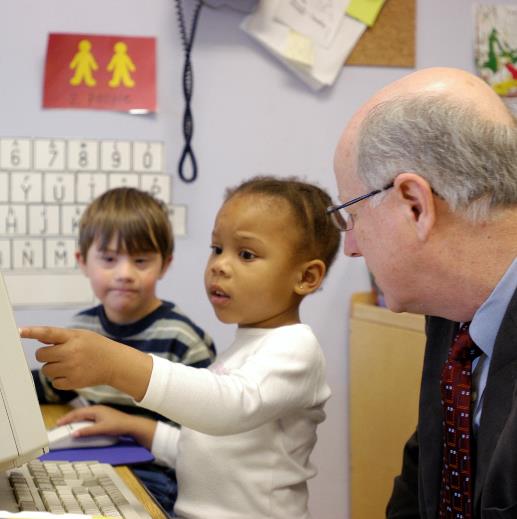 4
[Speaker Notes: This session will focus specifically on the next essential component needed for building your case – Data!

We will talk about:
what you need to collect – child demographic data, service data and funding data
what type of analysis needs to occur - annual, one time, trending analysis; and finally
how do you present the data to ensure that key decisionmakers understand the story that you are trying to convey through the data]
Session 3 Outcomes
Participants will be better able to establish the foundation for making your case by:
Identifying the elements and analysis needed to make your case and; 
Using the data to create visualizations that will allow you to sell your case.
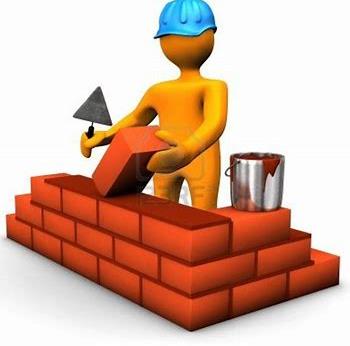 5
[Speaker Notes: So given our focus, there are two outcomes that we want to make sure happen as a result of our conversation. We want to be clear that
you can identify the data you need to gather, 
what types of analysis you need to do and finally 
how to use visualization techniques to ensure the information is consumable.

I want to remind you of the planning tool that you can use during this presentation. The tool can be found on the ECTA Building the Case webpage.]
How will you share what your Part C system looks like?
Can you succinctly describe:
Role of Lead Agency
 Local Service Delivery Structure
 Eligibility Criteria
Percent of Delay
At Risk
Medical Diagnoses
Current Trends
% of children currently served
% you wish to serve, maximizing child find
# Served by birth cohort methodology



 Type of Providers
For profit agencies
Non-profit agencies
State/Local governmental employees
Independent Providers
Fund Sources
Federal
State
Local





How does funding flow?
Contracts
 Grants
 Vouchers
 Fee for Service
 Capitation
 Central Finance
6
[Speaker Notes: In the last session Ron discussed the content of this slide as content that will need to be part of your proposal to support the desired change. The ability to provide a concise synopsis of how your Part C system is structured and operates will allow decisionmakers to understand the context for the changes you desire.]
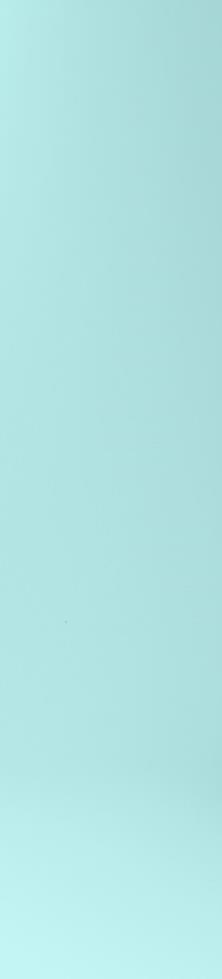 Reflection Questions
At the state level can you quantify service authorizations and service delivery?
Yes/No
If you responded “yes,” can you access these data…
In real time?  
Upon request?
Over a period of time? (e.g., 2- or 5-year span)
7
[Speaker Notes: These are questions that you need to be able to answer as you begin to develop the case you want to make. If you can’t answer them now, you will need to develop a plan to obtain the data.]
How many children are you serving?
8
[Speaker Notes: This is the first basic data point that you will need.  The next slide will show one way to present the data.]
Children Served
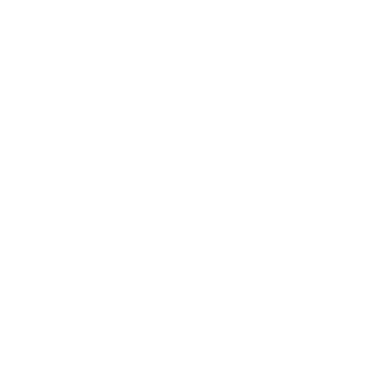 For scaling, does a scale of 0-100% not effectively demonstrate the changes?  Consider using a target or historic maximum as the maximum.  Always start with 0%.
9
[Speaker Notes: These graphs show the number and percentage served by early intervention.  The percentage served calculation is the number served of the state’s entire birth to three population.  The number and proportion of children served and how these have changed over time are important to know and may be a very important part of the case you are building.  These graphs could be tailored to demonstrate or support your case about how much the population has changed, how fast, or how much or fast it is likely to change in the future.  These population/trend data coupled with targeted fiscal data are highly persuasive when presented effectively.  Always keep in mind, “what is my message and who is looking at it” as you will be tempted to use all the data you have available to make your case stronger but may have the opposite effect.  These figures, for instance are critical but may be more efficiently used in a cross-tabulation with other key elements.  Either way, this is a likely first step or first set of data at which you would like to look.  These data could also be used as part of a different calculation, such as a % increase from year to year, if that is a more meaningful or appropriate value for your audience. In the following slides we will present examples of the kinds of data visualizations that will likely to be part of building your case as well as tips on how to enhance their effectiveness.  

For the latter, you may find it helpful to come back to this slide after viewing the other figures, particularly after viewing the other line graphs in this presentation, to see how significant some of the simple changes to Excel’s default graph settings can have on the appeal and ease of analysis for the viewer.  The graphs on this slide use Excel’s default formatting.  Some key considerations or points are also highlighted in the blue text bubbles.]
Enrolled Children
Figure 1. The Percent of Children Enrolled in Medicaid Among Children Receiving EI Services.
Figure 2. The Percent of Children Enrolled in Private Insurance Among Children Receiving EI Services.
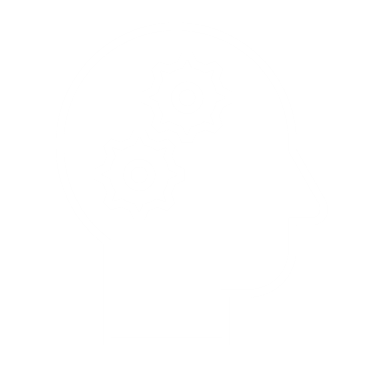 Which data elements are used in this calculation? 
Are children with private insurance mostly insured by self-insured employers (ERISA)?
10
[Speaker Notes: These graphs show what the potential breakdown could be. Note that these figures are not population based; these data represent children enrolled.  If 52% and 45% of children are enrolled in Medicaid and private insurance, respectively, then these sources could be significant contributors. If you already utilize these sources, you might want to compare these figures with the reimbursement amounts to see if the amounts are appropriate for the percentage of children enrolled in Medicaid or private insurance.  You might also be interested to know how these populations/fiscal data change over time in your state/program.  

From a visualization perspective, note the use of data labels in the bar graphs versus the use of gridlines.  The vertical axis lines have also been removed except for the max (100%) and min (0%) to reinforce the scale used although this is only absolutely necessary if the scale is anything but 0-100% as 0 to 100% is otherwise implied.  Another change we have incorporated is the use of color in the chart title to replace the color legend.]
Percentage of EI Children Enrolled in Medicaid and Private Insurance over Time
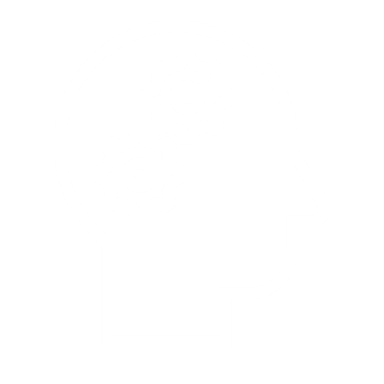 For those with Medicaid coverage, what does Medicaid cover?
What is covered by  private insurance?
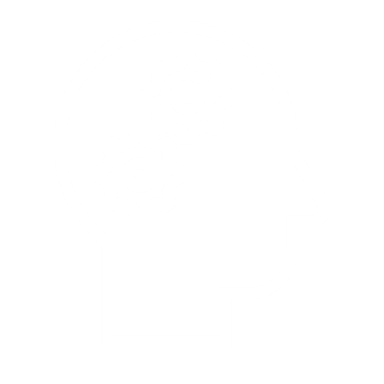 11
[Speaker Notes: A key takeaway from this specific figure is that uninsured/self-pay group represents a very low percentage of the children enrolled in EI.  You can also show how these compare or differ from each other and how that dynamic has tracked over time.  Of those privately insured, who are the payers and are there important differences in what is reimbursable? Of 52% covered by Medicaid, what is covered?  This example could also be useful in understanding the “stability” of these numbers.  Is there some current or future events that may drastically reduce or change one or the other?  What room is there for changes and what changes might you expect?  Consideration could be made for how temporary or sustained these changes may be.  Be sure to keep in mind the ERISA vs. non-ERISA policies.]
Services Provided
Assistive Technology
Physical Therapy
Audiology
Psychological Services
Family Training, Counseling andHome Visits
Service Coordination Services
Health Services
Sign Language and Cued Language
Medical Services
Social Work Services
Nursing Services
Special Instruction
Nutrition Services
Speech-Language Pathology Services
Occupational Therapy
Transportation and related costs
Vision Services
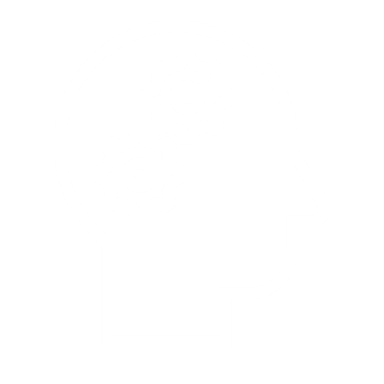 Instead of a “service,” the unit could be an “event”
12
[Speaker Notes: We need these to be able to determine how much will be billed to Medicaid and/or private insurance. We want to know how many services are provided and their costs in order to determine the cost per unit of service provided per child.  This can also be calculated or shown over a set period of time. Can also evaluate if the event or the service is being over or under-utilized if additional data are available.]
Median, Maximum, and Minimum Units of Treatment by Type or Event (# per child per hour per year)
Local/statewide data can be used to predict if additional funding may become available or differences in potential revenue related to services provided.
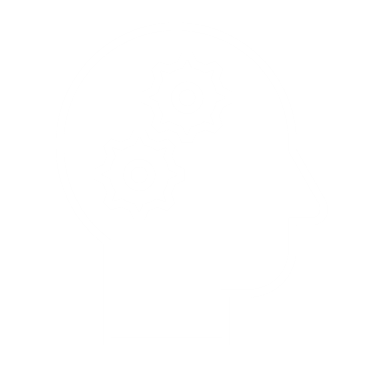 Variance across programs can be masked by the aggregate, statewide data.
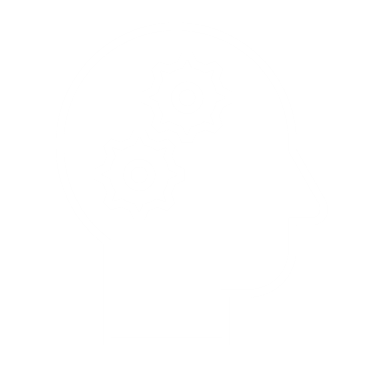 13
[Speaker Notes: According to ITCA surveys, 4 “units” per child per month is the average across all services (except autism and service coordination).  The figure above shows the min, max, and median units per child per year.  The median is used here to represent the “middle” number but you could also look at average per child per month across all services.  The information from this graph shows you the range, or variability in the units provided per child, and the amount the “middle” or average child receives relative to this range.  Generally, costs are based on the median of all enrolled children. Understanding these differences may be important as you consider the costs/revenue generated from the services provided. Data such as this from statewide or local systems can also be used to predict what additional funding may become available or to inform the states allocation methodology.  Variance across programs could be masked by statewide (i.e., aggregate) data, for instance, and warrant deeper data dives.]
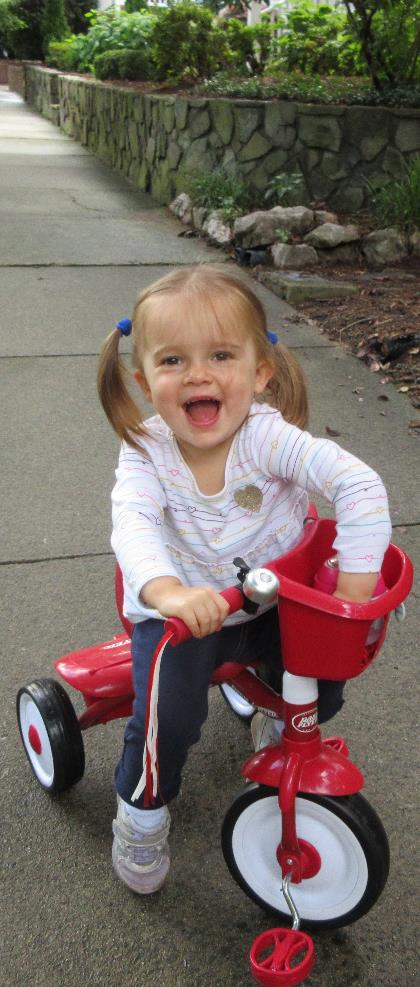 Reflection Questions 2
Do you have access to these data at the state level?  At the local level?  
What are your strengths for collecting and analyzing these fiscal data?
14
[Speaker Notes: Think about these questions and be honest with yourself about your capacity to access these data elements. Identify where the data is located, how will you collect the data and what type of analysis you need to conduct. You will need to be able to answer any questions that decisionmakers may have related to the data.]
Fund Source Mapping
What funds do you use?
Federal
State
Local
What was the revenue by source in the current year?
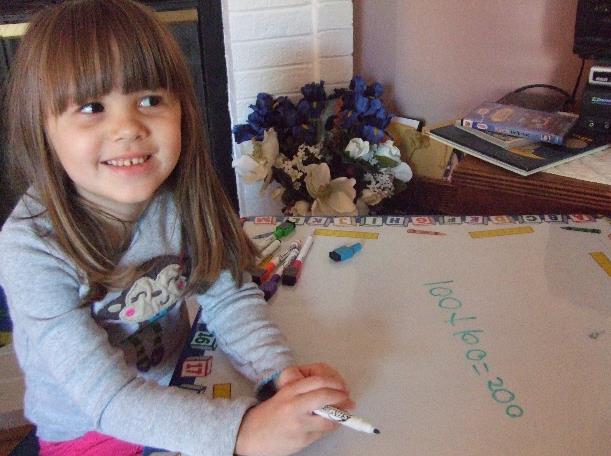 15
Annual Part C Revenue Over 5 Years
2020
2015
16
[Speaker Notes: Here is an example showing revenue generated by Part C over a five year period from 2015-2020, across all sources.  The information displayed shows a steady increase over this time of approximately $2.5 million dollars per year or 5.4% per year, on average. Depending on the case you are selling, you may want to delineate these data by fund source.  Consider if there is there a trend or comparison that you can make to strengthen your case and how you might visualize that.]
Annual Part C Revenue from Medicaid (9%) and Private Insurance (7%) Supports Need for Expansion
17
[Speaker Notes: Recall the graphs that showed 52% and 45% of children receiving EI services were enrolled in Medicaid and private insurance, respectively.  Now consider the data shown in this figure. Do the contributions from Medicaid and private insurance comport with what you would expect based on those figures? There should be a correlation between the Medicaid revenue and the percentage of children served by Medicaid and similarly with private insurance. 

From an effective visualization practice perspective, the title of the figure is used as the slide title minimize unnecessary text. Note that “expansion” is strategically used in the title of this example to avoid the implication that other revenue streams should be reduced. This approach to formatting data visualizations conveys your key message up-front. Color is also used in this visualization to highlight the relatively smaller contributions from Medicaid and private insurance.  Similarly, data labels keep the visual space clean and easy to track (versus gridlines).]
Annual Part C Revenue Over 5 Years by Fund Source
18
[Speaker Notes: Coupled with information about population size and growth, this kind of figure can be an effective means to show the sources of revenue and their relative contributions to the system.  Importantly, the changes over time may be important to show how these contributions have changed, over time, relative to the other sources.  For instance, the state Part C contribution starting around 2018 has not increased whereas the Medicaid and private insurance revenue has been increasing.  If the state were to continue their historical increases, then part c could serve more children.]
Implementation Costs
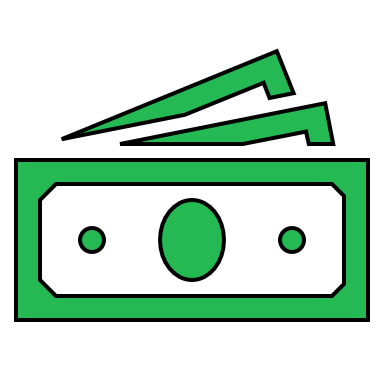 Policy Development
Training and TA
Data System Changes
Billing and Collection System
Administration and Monitoring
Provider Costs
Ongoing costs are considered here
19
[Speaker Notes: Purpose of this would be to demonstrate how costs will be recouped.  On the next slide, we show an example of how revenue generated tracks against the startup and ongoing costs.]
Net Return on Investment over Time
20
[Speaker Notes: This is part of making the sell.  Long-term it is important to demonstrate that the system will be generating funds as a result of the changes implemented. In this example, viewers would likely be very interested to see that there would be some initial expense but that the expense would be recouped quickly and would ultimately lead to significant increases in revenue.]
Making the Sell
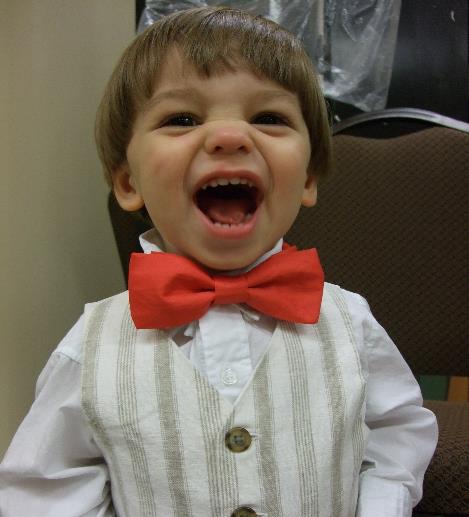 21
[Speaker Notes: You have had a crash course in data analysis and visualization. You now have had the information regarding all the components that you need to develop your document and make the "Sell“.]
Questions to be Answered
Projected increase in revenue
Medicaid
Private Insurance
Impact on other federal and state fund sources
Impact on state general revenue
Impact on MOE
Fiscal Impact for first and subsequent years
22
[Speaker Notes: To make the sell to the individual or individuals that will make the decision regarding "Go or No Go" , the case you need to make will need to address the following questions:
How much new revenue can be expected? 
What impact will any new revenue have on your overall budget? 
Do you have sufficient state match that would be required by Medicaid? 
Will new funds cause other issues regarding your state appropriation? 
Could an increase in federal Medicaid revenue impact your federally required Maintenance of Effort? 
What will be the cost of initial implementation and maintenance?

You will need to have answers to these questions to be persuasive.]
Developing Options
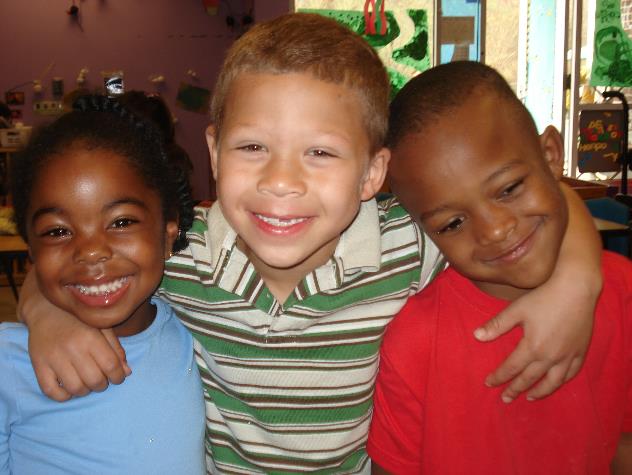 23
[Speaker Notes: Let's talk strategy! A component of your preparation /presentation is a decision of what you are going to ask for. The ultimate goal should be tied to two outcomes:
good fiscal stewardship of state taxpayer funding and 
improving outcomes for eligible infants and toddlers and their families. 

In order to keep that front and center, a strategic move is to have more than one option for moving forward.]
All or Nothing?
Goal: Informed decision-making at all levels
Identification of potential options for moving forward
Desired Change
Incremental Change
24
[Speaker Notes: Getting to yes often requires that the art of compromise may be needed. The goal is informed decision-making which is why this webinar and the previous two have been focused on relationships, on political context and the federal requirements for compliance – all important components of arriving at an informed decision. 

How you approach decision-makers will be important. Are you determined to have everything you want or are you willing to compromise  - make incremental change instead of everything at the same time. Backing people into corners without options is never a good move. Sometimes you will be lucky and get everything you want the first time out. Celebrate!

However, taking small steps and accomplishing the same over a longer period of time may be an acceptable alternative and provides time to continue to make your case.  Your obligation as Part C leaders is to make every effort to improve outcomes – if the door opens, however slightly, your obligation is to push though as far as you can, as many times as you have to.]
25
Massachusetts Private Insurance Participation1991 - present
The Massachusetts EI reimbursement model changed from cost reimbursement contracts to a unit-based contact system in FY-1985 concurrent with Medicaid participation.
Currently (effective 7/1/2020) 7 third party reimbursable services & current hourly rates (divisible by 15-minute increments) for program-based model:
Home Visits 			$101.12
Center Individual 		    86.40
Community Based Group     38.72
EI Only Group 		    29.48
Parent Group	 		    37.84
Screening 			  117.96
Assessment			  135.36
[Speaker Notes: Massachusetts experience with incremental change. 
It may be necessary for any state utilizing a cost reimbursement model of payment to move to a unit-based service model to be consistent with most public and private insurance billing practices.
Massachusetts EI services has rate review every two years where consideration is given to increases in rates of reimbursement due to escalating cost to service providers.]
MA Private Insurance Mandate Incremental Changes
26
Bill introduced in 1986
Legislation passed in January 1990
Law took effect in April 1990
Fully in effect April 1991
“Medically Necessary” criteria
DPH serves as gatekeeper for Medicaid EI 
Service costs capped
Initial $2,400 yearly/ $7,200 aggregate
SFY- 97 - $3,200 yearly/$9,600 aggregate
SFY- 03 - $5,200 yearly/$15,600 aggregate
SFY-13 – Cap removed
[Speaker Notes: Remember the old adage “Rome wasn’t built in a day”.
In all likelihood, gaining access to private insurance reimbursement won’t be fully realized immediately.
The above sequencing offers a view of some of the incremental changes that have occurred over the past 30 years and approximately private insurance yields of approximately $70 million dollars.]
What has worked in MA
27
VISION, COMMITMENT, PERSISTENCE
Positive, cooperative working relationships with insurers and Medicaid
Insurance/Health Plans with Early Intervention coordinators work best
Insurers did not strongly oppose withdrawal of cap 
Joint efforts related to billing/claims submission
Ongoing identification of systemic problems, programs, payors
[Speaker Notes: Working collaboratively with all impacted parties is very important in initiating and continuously building a strong service system with multiple payer participation.
Don’t burn bridges that you will likely need to recross as your reimbursement system evolves.
Work to solve difficult programmatic issue through building trusting relationships.]
Strategies for Accessing Private Insurance
28
Research and utilization of other state’s insurance legislation
Determine if the type of coverage you seek (discrete therapy, program driven model, service type vs. discipline specific)
Congruence between system design and what insurers reimburse
Circle of Engagement documents (who are your friends)
Health Plans are not your “enemy”
Meeting “medical necessity” (what is your eligibility criteria)
Cost saving arguments (EI vs. rehabilitation services)
[Speaker Notes: While believing this slide is largely self-explanatory, it may be important to cite and reinforce the planning document from the Building the Case webinar series.
Remember you are playing in the insurers sandbox, meaning don’t  attempt to design an early intervention reimbursement  system that has little ability to exist in an insurance framework.
Learn from others, don’t reinvent the wheel.
Health insurers are not your enemy!!!!!!!]
ERISA and non-ERISA PoliciesEmployee Retirement Income Security Act of 1974
29
Non-ERISA: A fully insured group health plan under which the benefits are provided by the sponsoring employer or union through the purchase of health insurance coverage from an HMO or an insurance company.  In exchange for a premium, the HMO or the insurance company bears full risk for the cost of the benefits provided. Fully-insured plans are accountable to the State Department of Insurance. 
ERISA: A self-insured (or self-funded) plan is a group health plan under which the risk for the cost of the benefits provided is borne by the sponsoring employer or union.  The employer or union may hire a third-party administrator to perform such services as paying claims, collecting premiums, or supplying other administrative services), but the financial liability for the cost of the benefits provided remains with the employer or union.
[Speaker Notes: When considering potential financial yields from private insurance reimbursement make yourself aware of the size of self-insuring employers as they, but legally are not required, to honor state mandated coverage.
Your state division of insurance is a good source for understanding ERISA and non-ERISA coverage in you state.]
How to Achieve Change
Medicaid
State Plan Change
Administrative Rule
Adding/changing a waiver
Private Insurance
Law/statute change
Regulatory policy change
Agreements with individual insurers
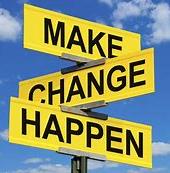 30
[Speaker Notes: Once you have approval for your requested change – all in one process or incremental – how do you move forward? Whether you are addressing Medicaid or Private Insurance, you will continue to have choices to make. We mentioned the possibilities related to Medicaid and Private Insurance implementation in our first webinar. While this current series will not help you draft a state plan amendment or develop legislation, our goal for this series was to get you to YES – Making the Sell. Once you get the green light for moving forward, there will be other decisions to make. All of the tools that you use to get to yes, will need to come into play again. There may be new relationships, the political context can change and the data you may need – billing codes, provider qualifications, data system changes – will present new challenges and opportunities. 

There is help for you from a variety of resources. You can contact ITCA, ECTA , DaSy and CIFR for support related too fiscal issues.]
Planning Tool
31
[Speaker Notes: You can find the Planning Tool to guide you through this process on the ECTA Building the Case web page.]
Resources
Use of Data for Fiscal Management of State Part C Systems
Fiscal Data Profile Template
Understanding and Using Fiscal Data: A Guide for Part C Staff
Data Visualization Toolkit
ITCA Early Intervention Data Infographic
ECTA System Framework for Part C & Section 619
DaSy Data System Framework
32
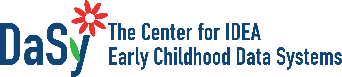 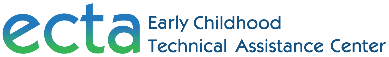 Find out more at ectacenter.organd dasycenter.org
The content of this presentation was developed under a cooperative agreement, #H326P170001, and a grant, #H373Z120002, from the Office of Special Education Programs, U.S. Department of Education. However, the content does not necessarily represent the policy of the U.S. Department of Education, and you should not assume endorsement by the Federal Government. ECTA Center Project Officer, Julia Martin Eile, and DaSy Center Project Officers, Meredith Miceli and Richelle Davis.
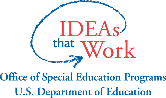 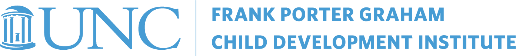 33